Matrices
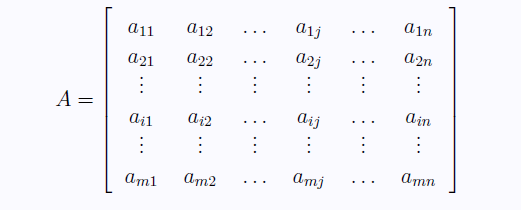 Some Special Type of Matrices:
m =Number of rows 
n =Number of columns
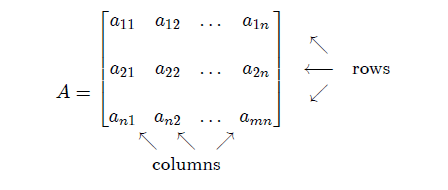 Equality, Addition, Multiplication
Properties of matrix addition